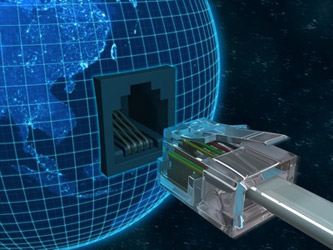 The Internet and Current Issues
Thomas Johnson and James Prow
Motivation
The internet has changed everything
Has it made the world a better place?
Many ways of judging this
Gross domestic product (GDP), “buying power”
Literacy rate
Life expectancy
Research Questions
150 countries
Information technology investment
Operationally defined as internet users per population
Which issue is most related?
Gross domestic product (GDP), “buying power”
Literacy rate
Life expectancy
Determine based on MSEs
Results
MSEs
GDP:  0.0777 
Literacy Rate:  0.0026
Life Expectancy:  0.0029
Pearson’s rs
GDP:  0.1875  
Literacy Rate:  0.6812 
Life Expectancy:   0.7747 
All vs rate of internet users per population
Results
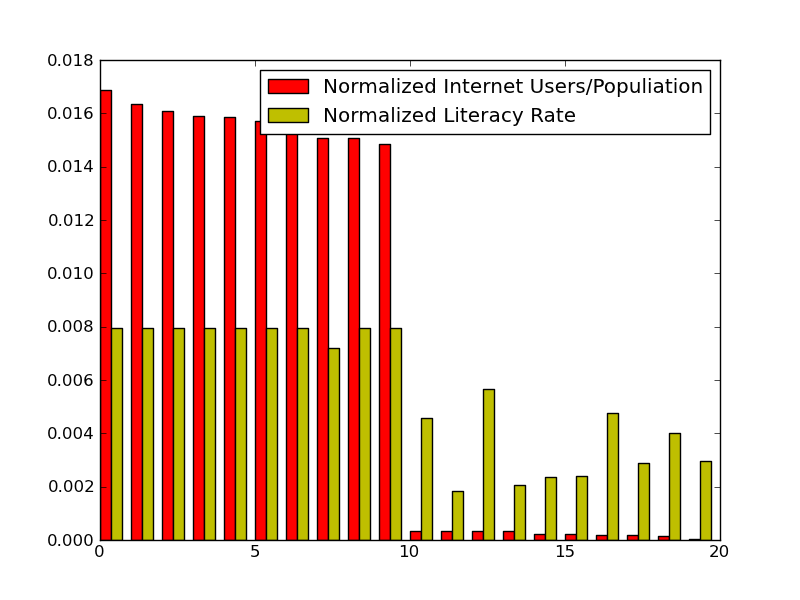 Iceland, Norway, Netherlands, Sweden, Luxembourg, Denmark, Finland, Qatar, New Zealand, Liechtenstein, 
Papua New Guinea, Mali, Madagascar, Chad, Guinea, Niger, Burundi, Ethiopia, Timor-Leste, Sierra Leone